J-PARC E16実験におけるDAQ-Middlewareを用いたDAQソフトウェアの開発
濱田 英太郎, 池野 正弘, 小沢 恭一郎, 小原 裕貴A, 川間 大介B,
 四日市 悟B,千代 浩司, 高橋 智則C, 田中 真伸, 中井 恒AB, 森野 雄平

KEK素核研, 東大理A, 理研B, 阪大RCNPC
2015/3/21
日本物理学会
1
目次
背景
DAQ-Middleware
J-PARC E16実験 DAQソフトウェアの構成
J-PARC E16実験 DAQソフトウェアの性能
まとめ
2015/3/21
日本物理学会
2
背景
E16実験におけるDAQ PCのソフトウェアに求められる機能
・全てのデータをハードディスクに保存
・一部のイベントのデータを解析し、結果を表示

DAQ PCsの受け取るデータ量
= 660MB/spill 
目標のDAQ性能
1spillは6秒サイクル
レートは1 - 2kHz
660MB
data
receive
660MB
data
receive
1spill
not
receive
not
receive
2015/3/21
日本物理学会
3
DAQ-Middleware
DAQ-Middlewareとは
　ネットワーク分散型DAQソフトウェア開発のフレームワーク
　DAQコンポーネントを組み合わせてソフトウェアを作成
Daq
Operator
PC
HTTP
Server
XML
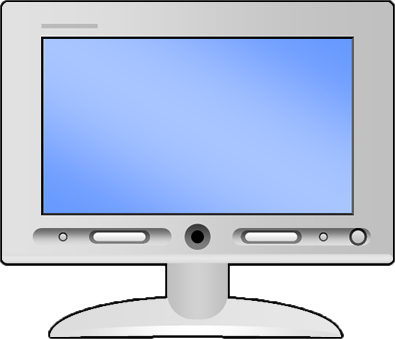 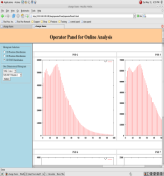 System Configuration
Logger
PC
・
・
・
Gatherer
Dispatcher
Monitor
Read-out
modules
2015/3/21
日本物理学会
4
DAQコンポーネントの特徴
before
after
PC
PC
特徴１：Scalability
コンポーネントを複数のPCに分散
→スケーラブルに
new PC
特徴２：Ring Buffer
処理プログラムが一時的に遅れても、不具合なく処理を続く
logic
2015/3/21
日本物理学会
5
J-PARC E16実験 DAQソフトウェア全体構成
リードアウト
モジュール
ネットワーク
スイッチ
前段PC
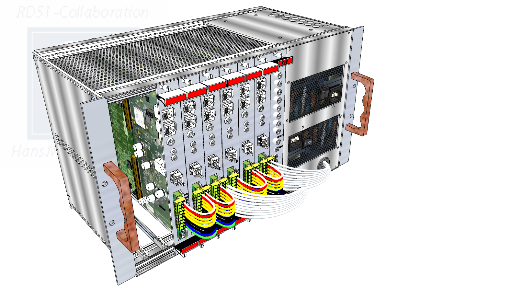 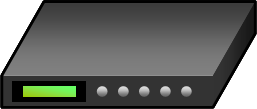 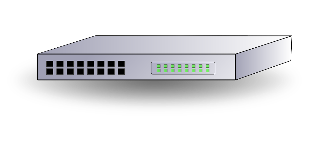 ネットワーク
スイッチ
後段PC
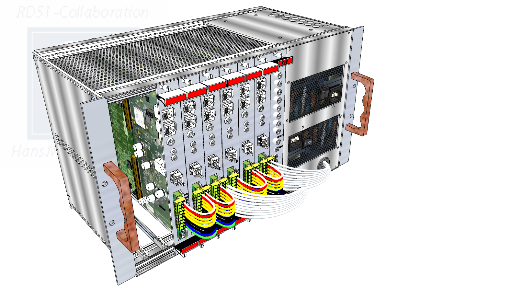 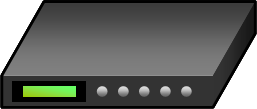 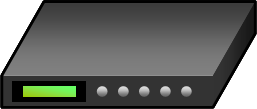 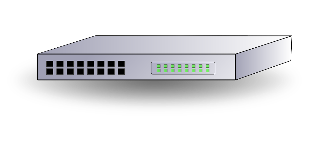 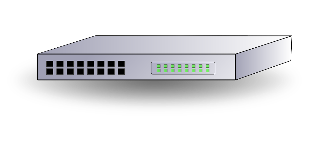 ・イベントビルド
・モニタリング
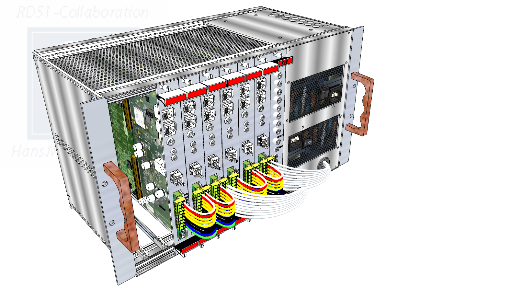 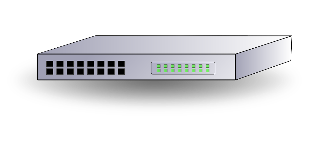 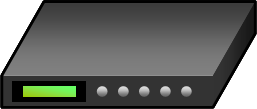 ・・・
・データ読み込み
・データ保存
・フィルタリング
・・・
2015/3/21
日本物理学会
6
J-PARC E16実験 DAQソフトウェア　コンポーネント構成
・Gatherer     　
１つのリードアウトモジュールから
データを収集する
・Merger        　
複数のコンポーネントからデータ
を受け取る
・Dispatcher  　
受け取ったデータを２つのコンポーネントに渡す
・Logger       　  
データをディスクに書き込む
・Filter　　　   　
一部のデータを次のコンポーネントに渡す
前段コンポーネント構成
リードアウト
モジュール
ネットワーク
スイッチ
前段PC
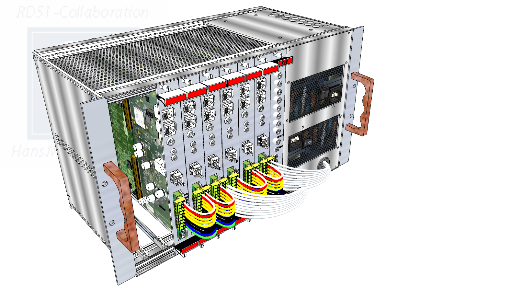 Logger
Gatherer
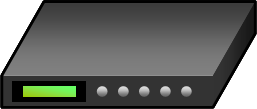 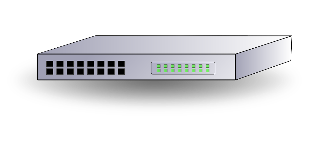 Merger
Dispatcher
ネットワーク
スイッチ
後段PC
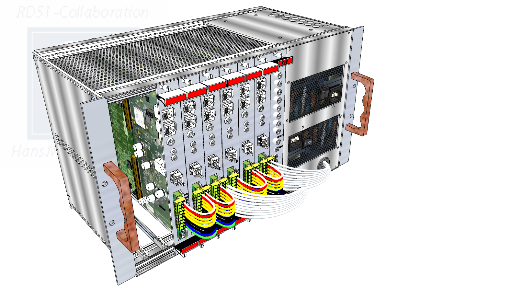 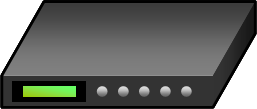 Filter
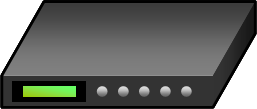 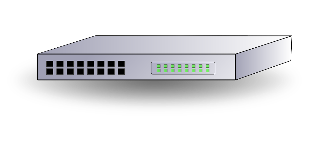 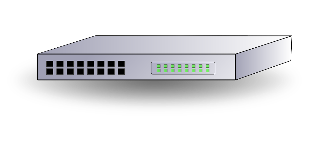 ・・・
後段のPCへ
・イベントビルド
・モニタリング
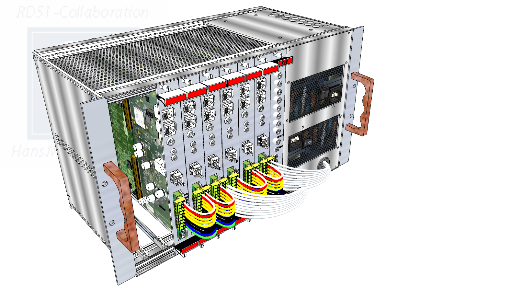 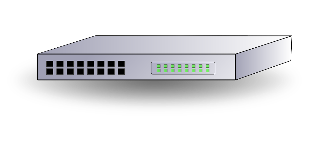 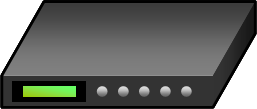 ・・・
・データ読み込み
・データ保存
・フィルタリング
・・・
Gatherer以外の全てのコンポーネントにRing Bufferがある
2015/3/21
日本物理学会
7
J-PARC E16実験 DAQソフトウェア　コンポーネント構成
リードアウト
モジュール
ネットワーク
スイッチ
前段PC
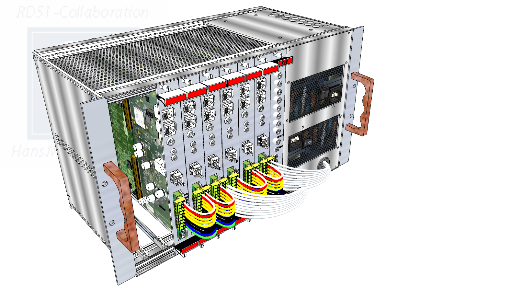 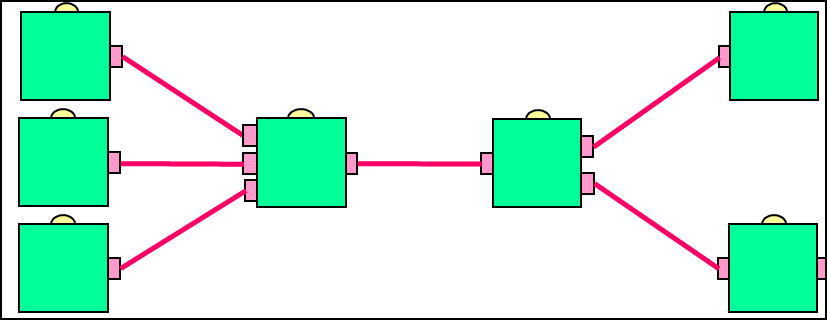 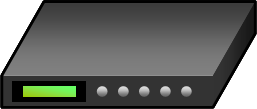 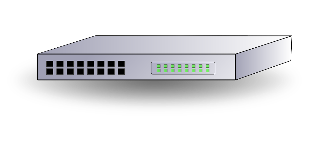 ネットワーク
スイッチ
後段PC
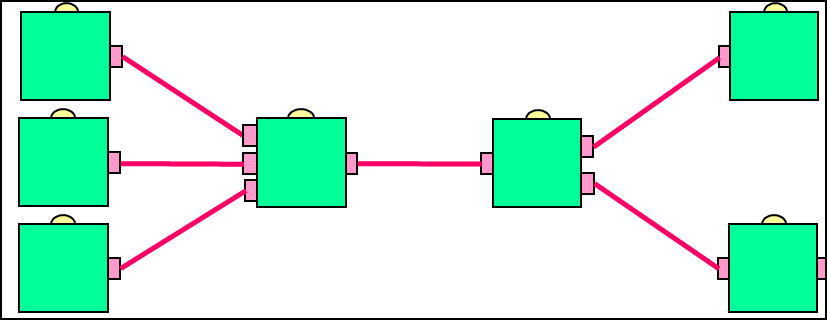 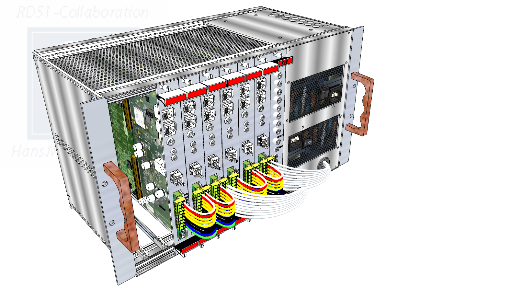 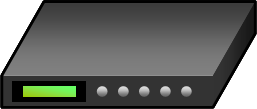 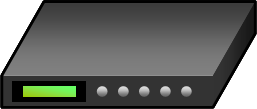 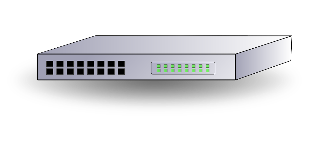 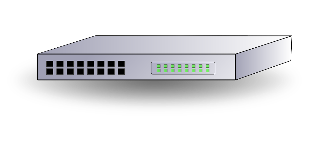 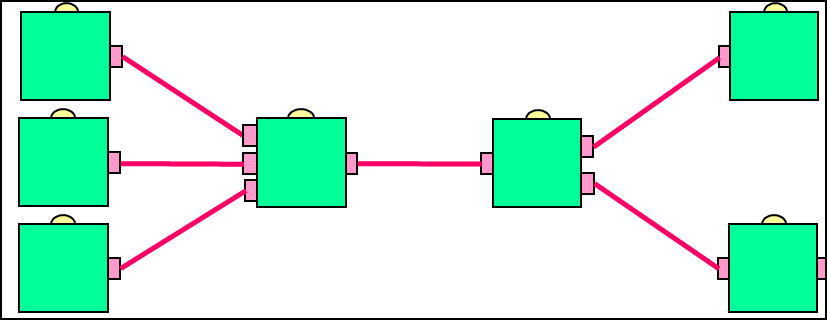 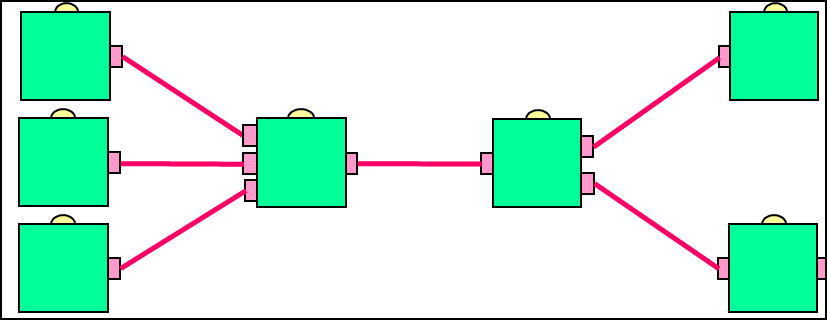 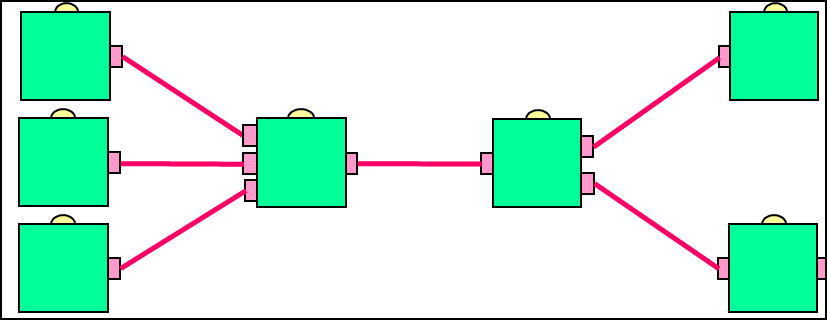 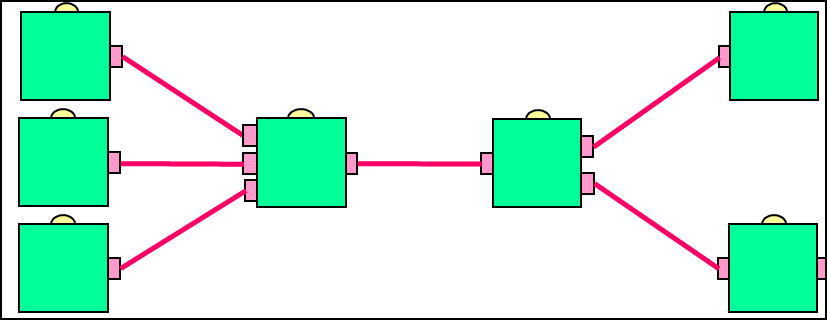 ・イベントビルド
・モニタリング
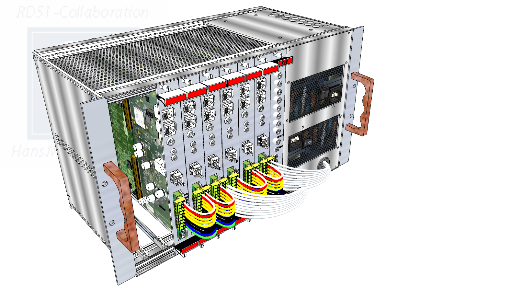 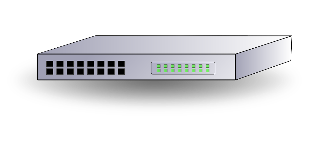 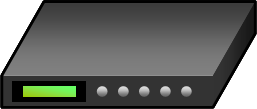 ・・・
・データ読み込み
・データ保存
・フィルタリング
・・・
2015/3/21
日本物理学会
8
J-PARC E16実験 DAQソフトウェア　コンポーネント構成
リードアウト
モジュール
ネットワーク
スイッチ
前段PC
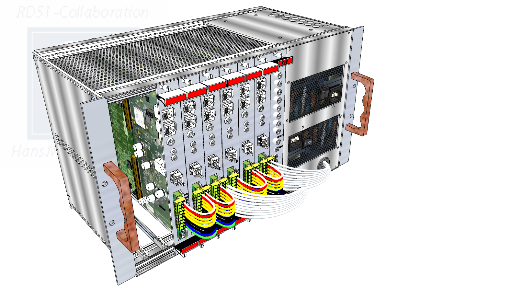 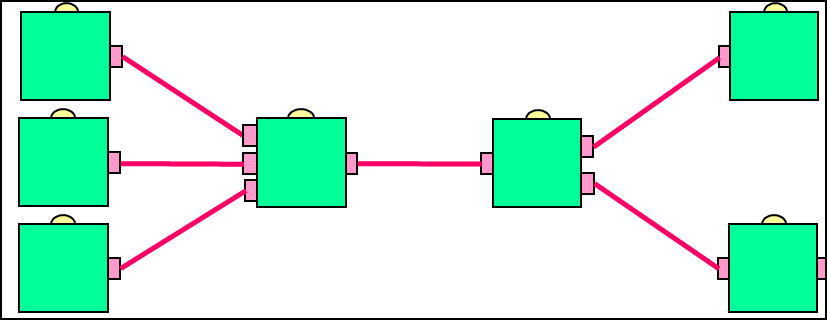 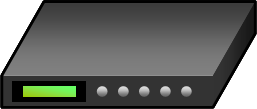 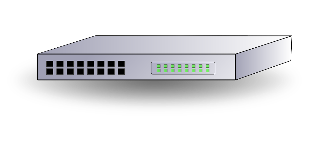 後段コンポーネント構成
ネットワーク
スイッチ
後段PC
前段のPCより
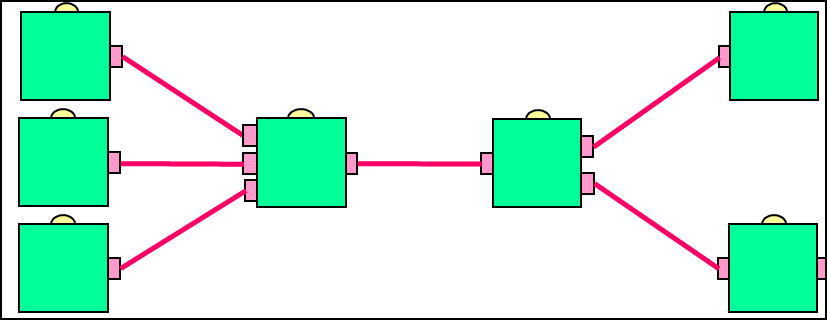 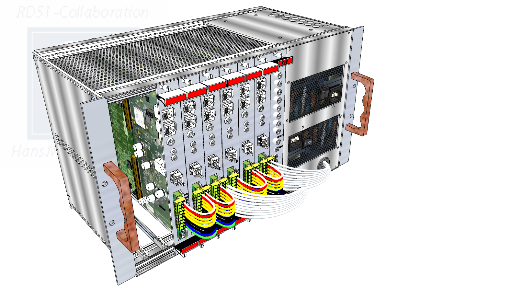 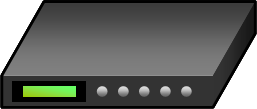 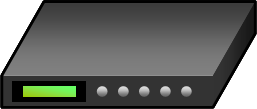 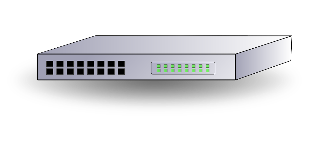 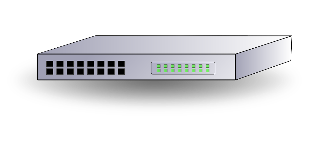 Merger
Eventbuilder
Monitor
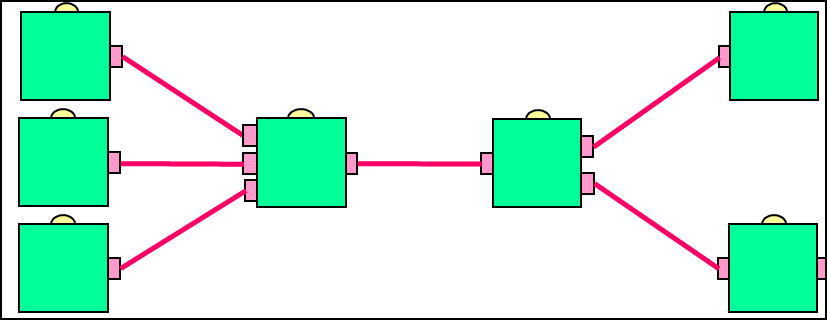 ・イベントビルド
・モニタリング
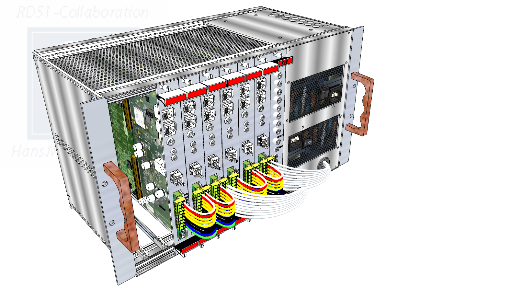 全てのコンポーネントにRing Bufferがある
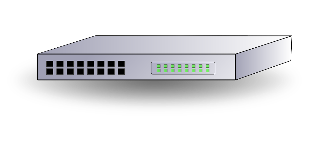 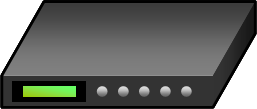 ・Merger　　       複数のコンポーネントからデータを受け取る
・Eventbuilder 　複数のリードアウトモジュールから送られ	            るデータをイベントビルドし、一つにまとめる
・Monitor 　　　  受け取ったデータを解析、グラフ等を表示
・・・
・データ読み込み
・データ保存
・フィルタリング
・・・
2015/3/21
日本物理学会
9
J-PARC E16実験 DAQソフトウェア　コンポーネント構成
リードアウト
モジュール
ネットワーク
スイッチ
前段PC
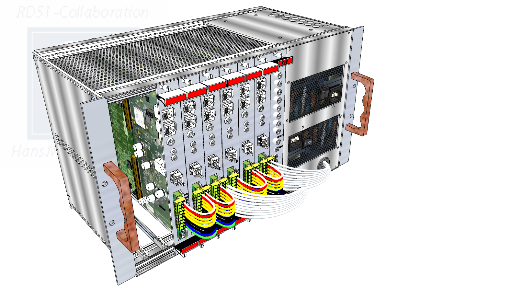 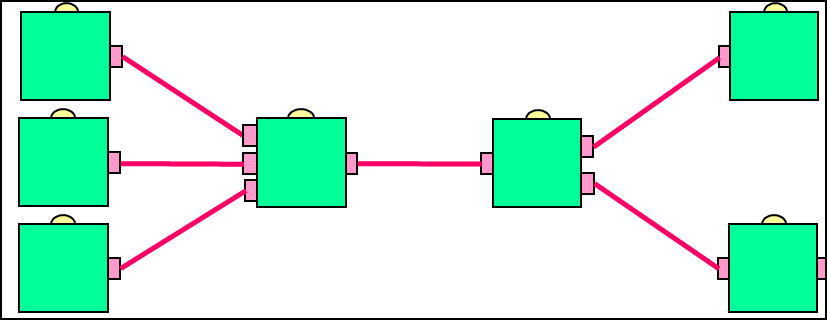 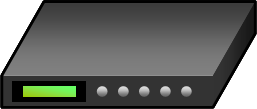 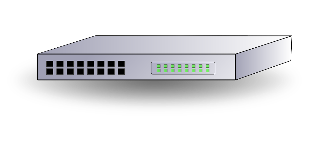 ネットワーク
スイッチ
後段PC
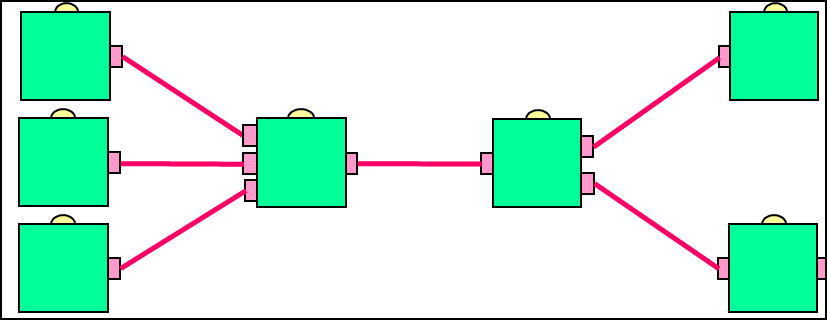 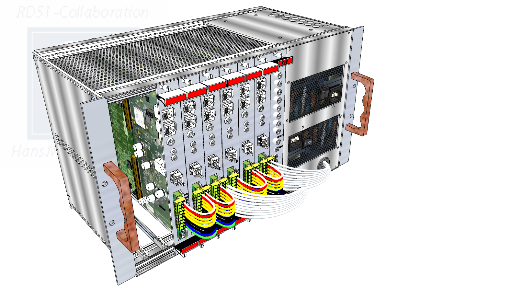 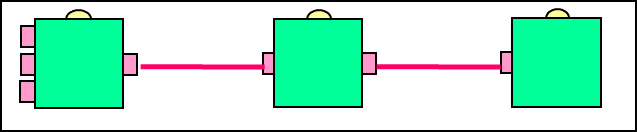 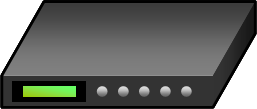 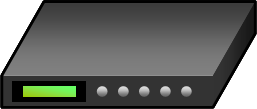 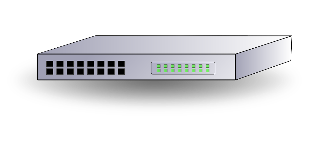 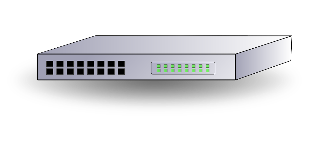 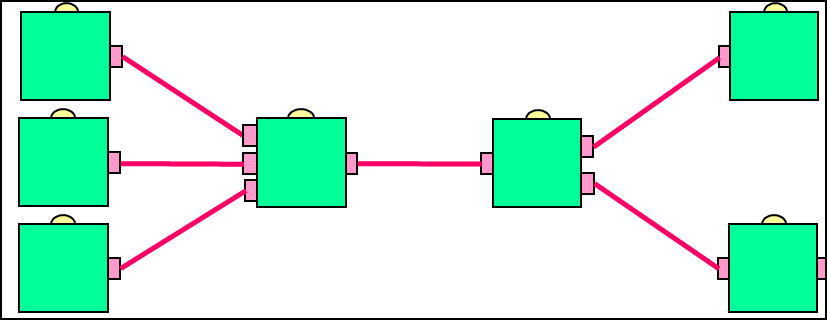 ・イベントビルド
・モニタリング
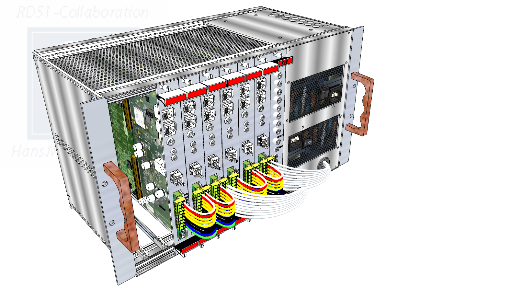 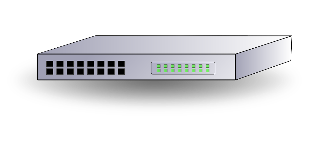 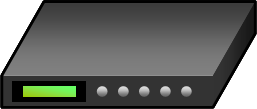 ・・・
・データ読み込み
・データ保存
・フィルタリング
・・・
2015/3/21
日本物理学会
10
J-PARC E16実験 DAQソフトウェア　コンポーネント構成
リードアウト
モジュール
ネットワーク
スイッチ
前段PC
DAQ-Middleware
特徴１：Scalability
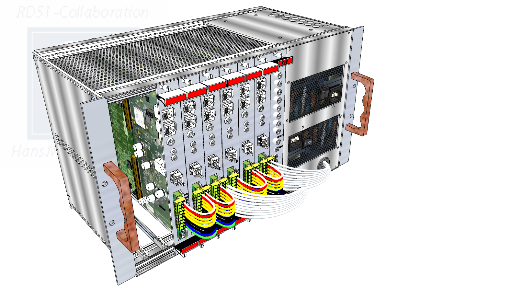 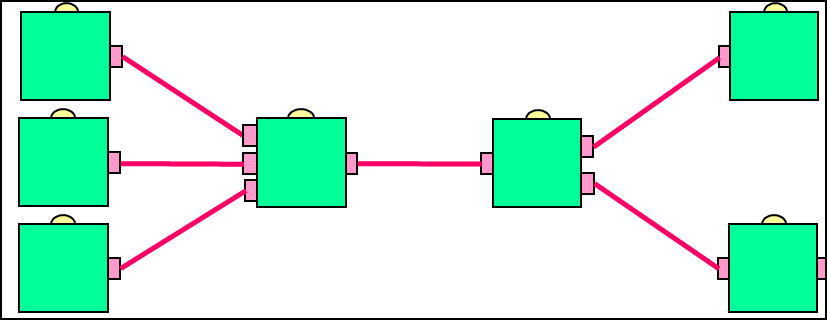 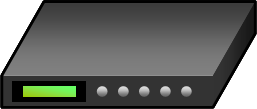 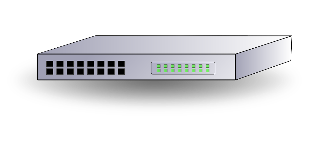 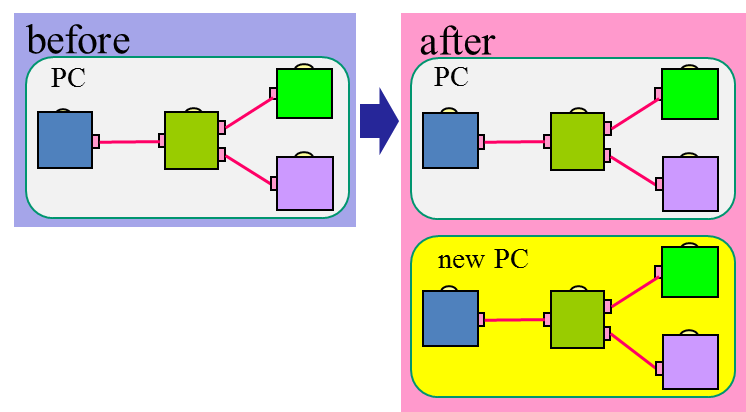 ネットワーク
スイッチ
後段PC
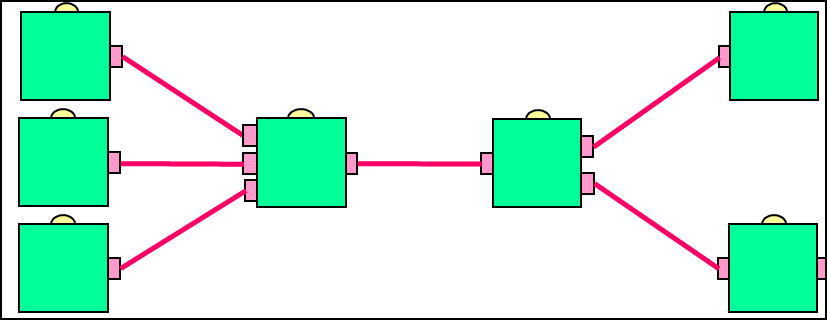 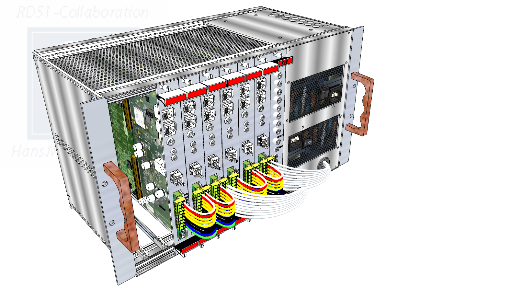 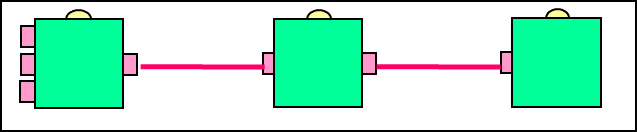 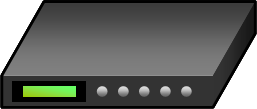 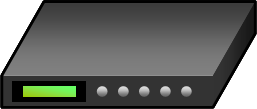 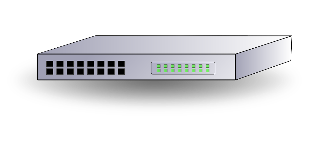 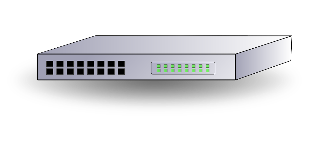 リードアウトモジュールが増えても前段のPCを増やすことで対応可能
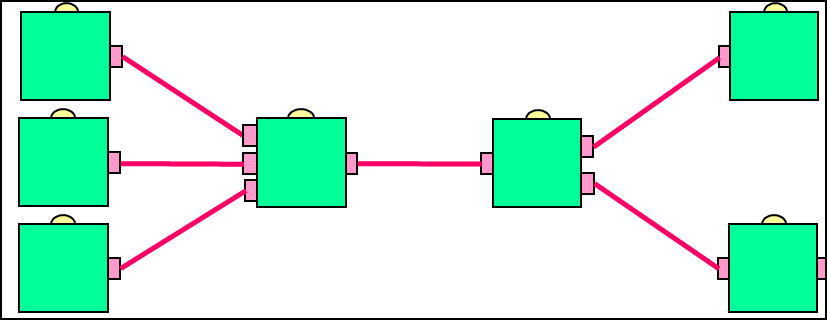 ・イベントビルド
・モニタリング
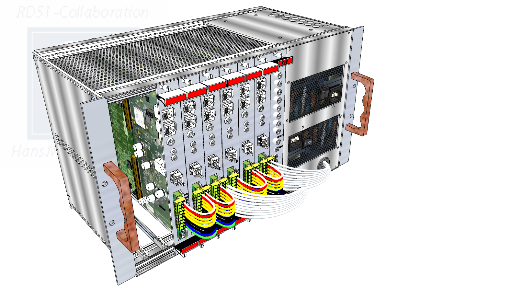 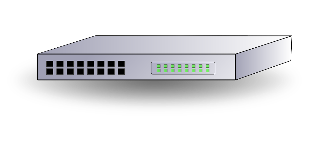 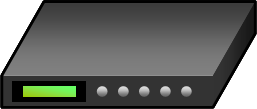 ・・・
・データ読み込み
・データ保存
・フィルタリング
・・・
2015/3/21
日本物理学会
11
前段の性能
前段の評価用PC　
CPU          Intel(R) Xeon(R)  X5650 
                 @ 2.67GHz 6Cores
Memory  24GB
Network  1Gbps x 10
OS             Scientific Linux 6.4
SSD           Intel SSD520Series 240GB
前段PC
「評価対象」
エミュレータ
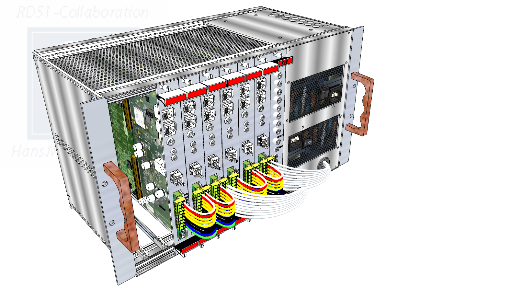 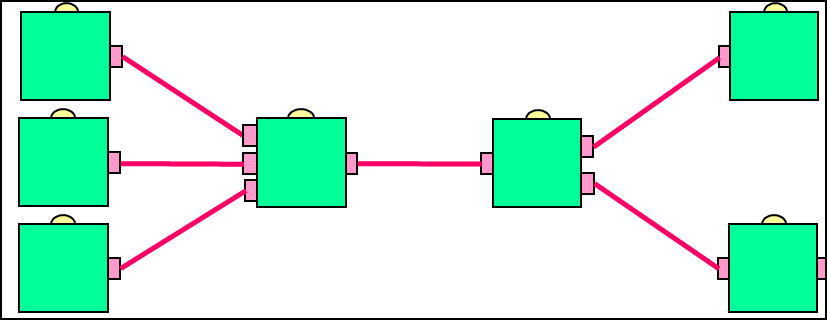 emulator
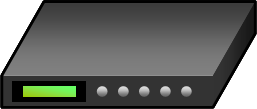 emulator
emulator
1emulatorの1イベントのデータサイズ14kB
emulator
後段PC
SSDにデータを書き込み
データを受信するだけのPC
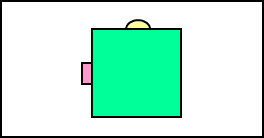 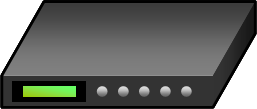 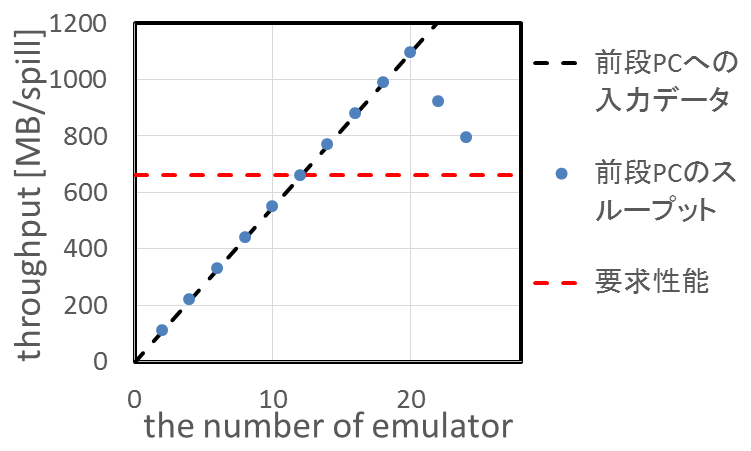 1000MB/spillのスループット

実際は、HDDの書き込み速度がボトルネック

DAQ PCに求められるスループット660MB/spillを達成するのに、余裕を見ても数台あれば良い
2015/3/21
日本物理学会
12
前段の性能
前段の評価用PC　
CPU          Intel(R) Xeon(R)  X5650 
                 @ 2.67GHz 6Cores
Memory  24GB
Network  1Gbps x 10
OS             Scientific Linux 6.4
SSD           Intel SSD520Series 240GB
DAQ-Middleware
特徴２：Ring Buffer
前段PC
「評価対象」
エミュレータ
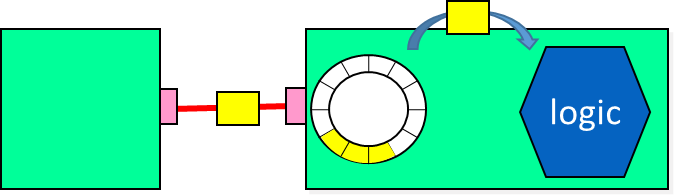 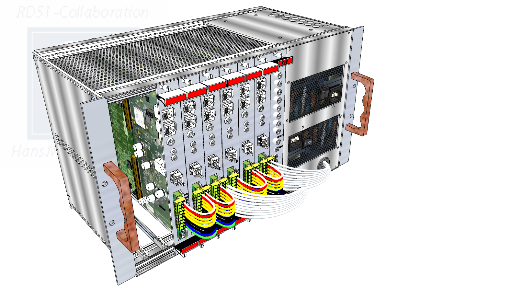 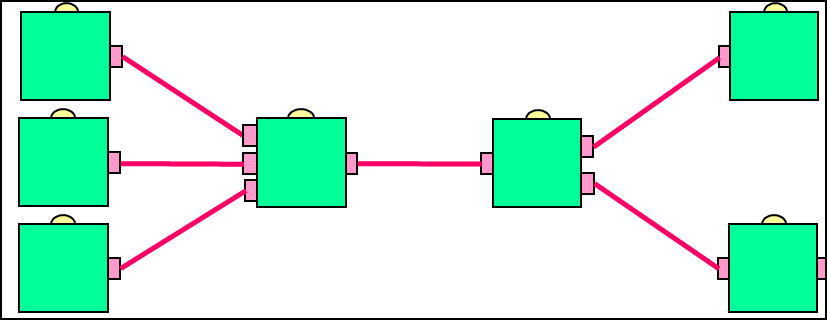 emulator
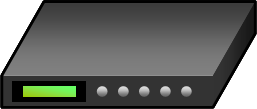 emulator
emulator
1spillは6秒サイクル、1サイクルのうちデータが流れるのは2秒間
Ring Bufferを活用し、データの来ない時間を有効に活用
高いスループットを実現
1イベントのデータサイズ
14kB (平均)
emulator
後段PC
データを受信するだけのPC
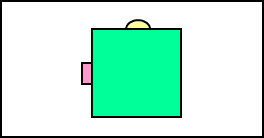 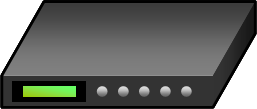 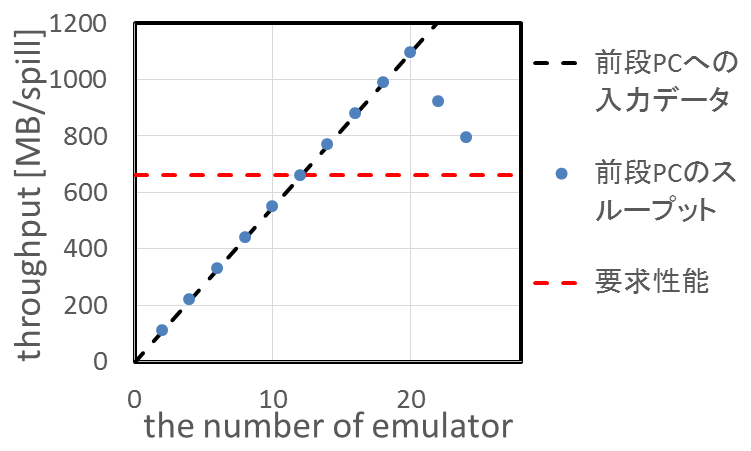 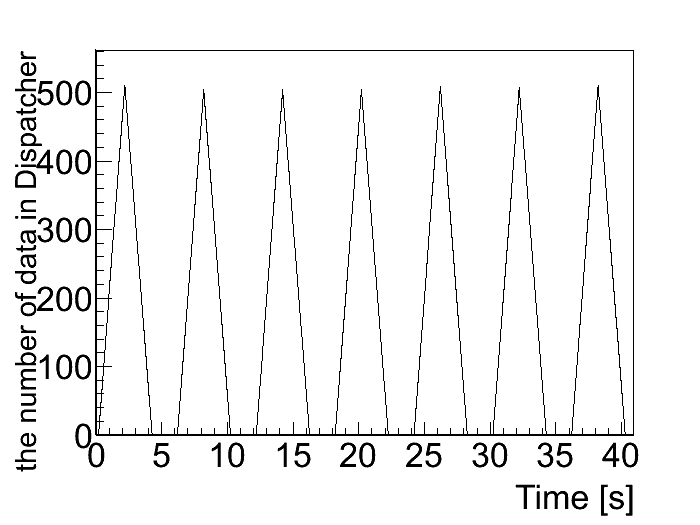 2015/3/21
日本物理学会
13
後段の性能
前段のFilterコンポーネントと同じフォーマットのデータを出力
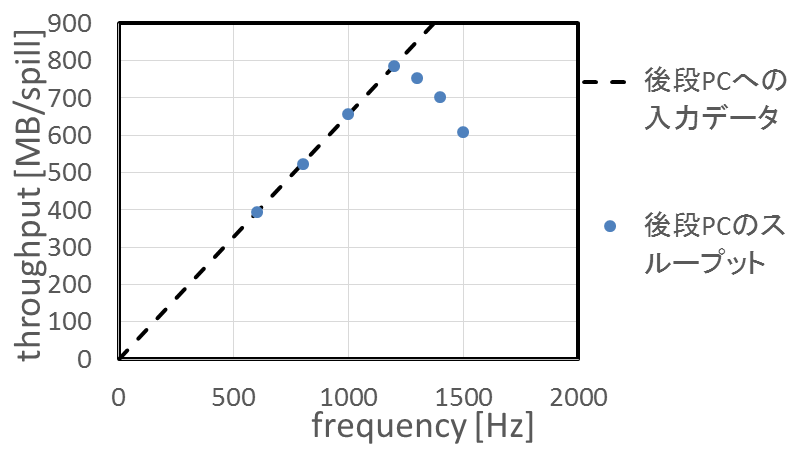 テストデータ送信
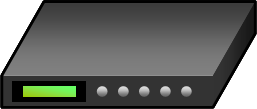 後段PC
「評価対象」
ネットワーク
スイッチ
テストデータ送信
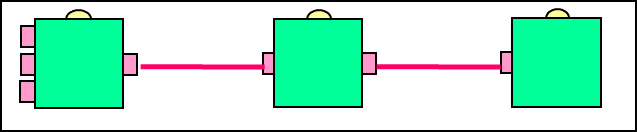 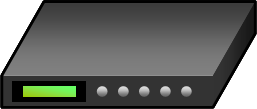 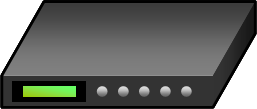 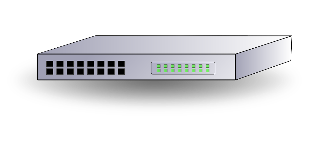 800MB/spillのスループットを実現

前段のPCが660MB/spill全てのデータを後段PCに送っても問題ない
テストデータ送信
後段の評価用PC
CPU          Intel(R) Xeon(R)  X5650 
                 @ 2.67GHz 6Cores
Memory  24GB
Network  1Gbps x 10
OS             Scientific Linux 6.4
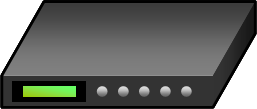 ・・・
2015/3/21
日本物理学会
14
まとめと今後の予定
DAQ-Middleware
　　　　特徴１：Scalability  　コンポーネントを複数のPCに分散
　　　　　　　　　　　　　　　　　→スケーラブルに
　　　　特徴２：Ring Buffer　データが送られてこない時間を有効に活用
　　
J-PARC E16実験のDAQソフトウェアを2段で構成
　　それぞれの段で、スループットの評価を行い、実験に応用できることを確認した　
  
今後の予定
HDD書き込みを伴う前段の性能評価
解析を伴う後段の性能評価
前段と後段を通したときの性能評価
実機をつないでの結合テスト

DAQ-Middlewareに関する講演
　   21pCF-7 「印刷技術を用いた集積回路一体型ガス2次元検出器の技術開発(III)」庄子    
　　  22pDL-11 「DAQ-Middlewareの開発環境と適用事例」 千代
2015/3/21
日本物理学会
15
Backup
2015/3/21
日本物理学会
16
J-PARC E16実験 DAQシステム 概要
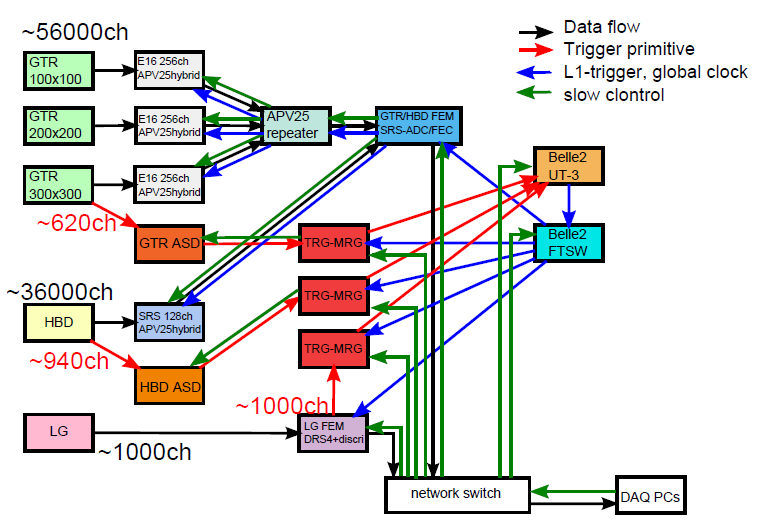 2015/3/21
日本物理学会
17